Fúze a akvizice
Seminář 3 (Due diligence – 2. část)
2.11.2022
Osnova semináře
Shrnutí předchozího semináře
Due Diligence (2. část)
Vysvětlení jednotlivých položek checklistu
Cvičení pro studenty v jednotlivých kategoriích DD
Zadání samostatné práce
Due Diligence Checklist
Korporátní oblast
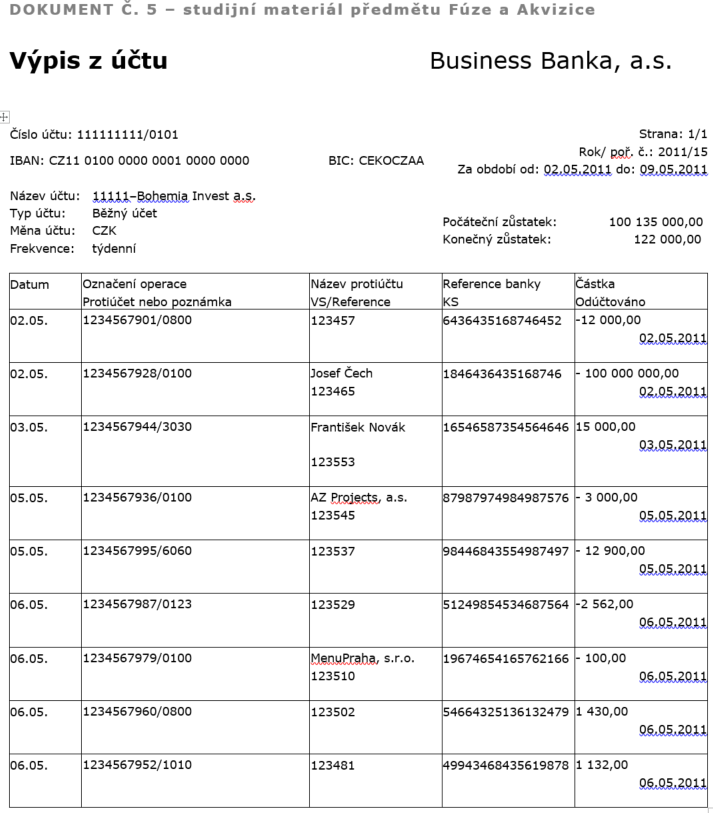 Case study
Korporátní oblast
Case study
Korporátní oblast
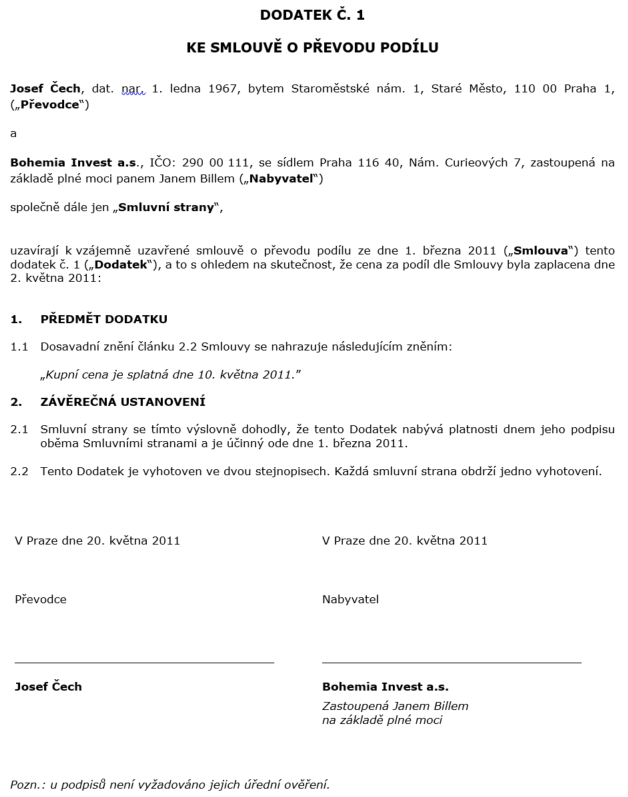 Due Diligence (2. část)
Due Diligence Checklist
Celkový přehled právní DD
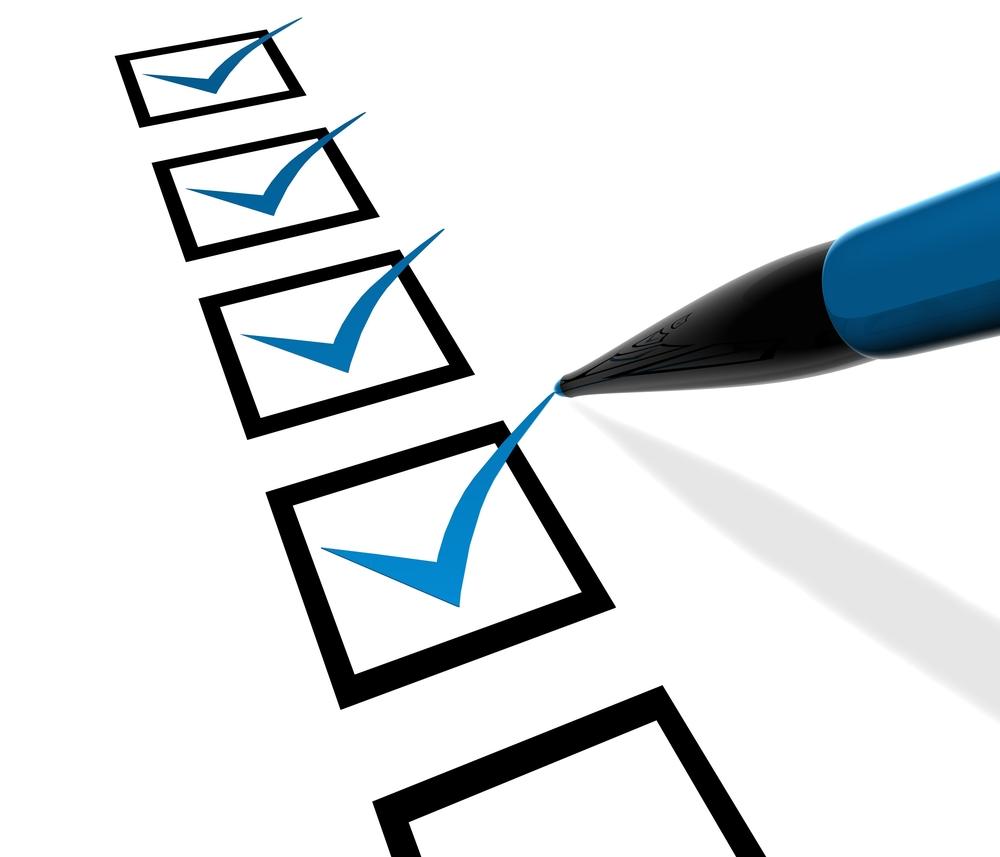 Korporátní oblast
Majetek
Závazkové vztahy
Finanční oblast
Pracovněprávní oblast
Sporná agenda
Správní oblast a správní řízení
Due Diligence Checklist
Majetek
Due Diligence
Majetek
Nájemní smlouva
Výpis z KN
Licenční smlouva
Due Diligence Checklist
Závazkové vztahy
Due Diligence
Závazkové vztahy
Rámcová kupní smlouva
Smlouva o poskytování poradenských služeb
Due Diligence Checklist
Finanční vztahy
Due diligence
Finanční oblast
- Loan Agreement
DD checklist
Pracovněprávní oblast
Due Diligence
Pracovněprávní oblast
- Pracovní smlouva
Due Diligence Checklist
Sporná agenda
Due Diligence
Sporná agenda
- Přehled sporné agendy
Due Diligence Checklist
Správní oblast a správní řízení
Due Diligence
Disclosure Letter
- Přehled dodatečných informací
Zadání samostatné domácí práce
Zadání samostatné práce
úkol: 
Připravte koncept non-solicitation klauzule (viz prezentace 2) pro NDA. Formálně jej připravte včetně záhlaví smlouvy (označení smlouvy, stran, popř. uvozující pasáž atd.) a zápatí smlouvy (podpisová pasáž), mezi něž právě vložíte ujednání o závazku non-solicitation. Pracujte s definováním vícekrát užitých pojmů pro účely smlouvy a následně užitím jen zkráceného výrazu dle definice.
rozsah: cca 2 normostrany
termín odevzdání: nejpozději v pátek večer před následujícím seminářem (11.11.2022) zaslat vypracovaný úkol emailem (PŘEDMĚT emailu: Volitelný předmět Fúze a akvizice, TO: psuchy@deloitteCE.com; ivan@telecky.legal)
Před-transakční smlouvy v akvizičních transakcích
Dohoda o mlčenlivosti / Non-Disclosure Agreement (NDA)
Obsah NDA (III)
Non-solicitation klauzule – zákaz kontaktovat personál a obchodní partnery:
s cílem získat informace, nebo
s nabídkou spolupráce, nebo
s pobídkou pro ukončení vztahu k poskytující straně
Náhrada škody z porušení NDA 
Smluvní pokuta
Nezávaznost jednání o transakci a vyloučení předsmluvní odpovědnosti
Trvání NDA
Děkujeme za pozornost.